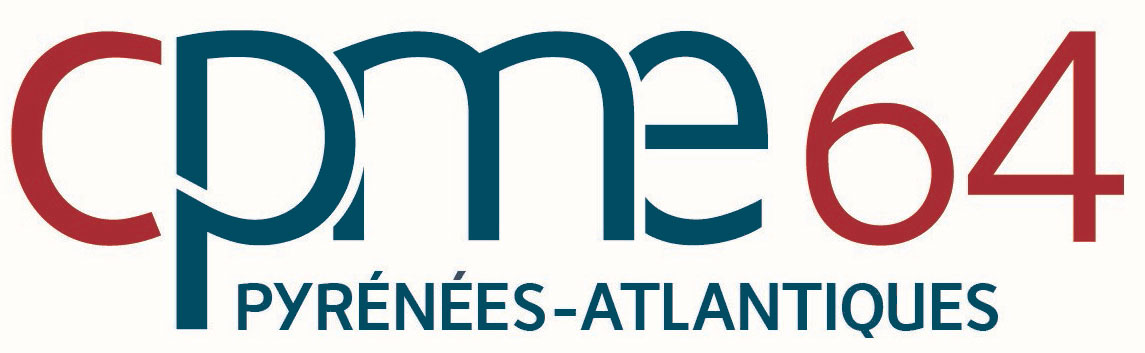 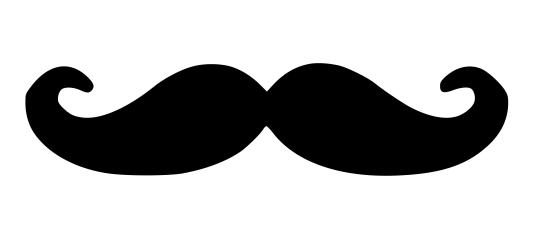 La CPME64 porte la MOUSTACHE en NOVEMBRE !